Homeroom Warm Up9/7/2021
What would you do if you could travel into the past? Why
¿Qué harías si pudieras viajar al pasado?
 Por qué
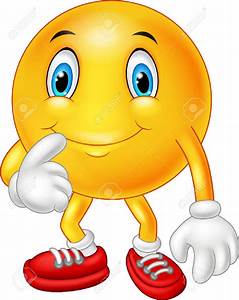 Science Warm Up9/7/2021
What happens to the particles of a sample of matter as its temperature increases? 


A. The particles melt. 
B. The particles move faster. 
C. The particles grow in size. 
D. The particles become lighter.
¿Qué les sucede a las partículas de una muestra de materia a medida que aumenta su temperatura? 
Las partículas se derriten.
Las partículas se mueven más rápido
Las partículas aumentan de tamaño
D.  Las partículas se vuelven más ligeras.
Test Retake-Makeup Tomorrow
If you have a device you may use the below information to finish you test after school today. If you’re not able to finish it today then time will be allowed during class on tomorrow.

2nd P352085
3rd P939930
4th P 302862
6th P907136
8th P298578
Si tiene un dispositivo, puede usar la siguiente información para terminar su examen hoy después de la escuela. Si no puede terminarlo hoy, se le dará tiempo durante  la clase de mañana.
Take a look at the picture below and complete the following sentences with your own responses
1. This makes me think of….
2. I wonder….
3. I have some questions….
4. This makes me want to….
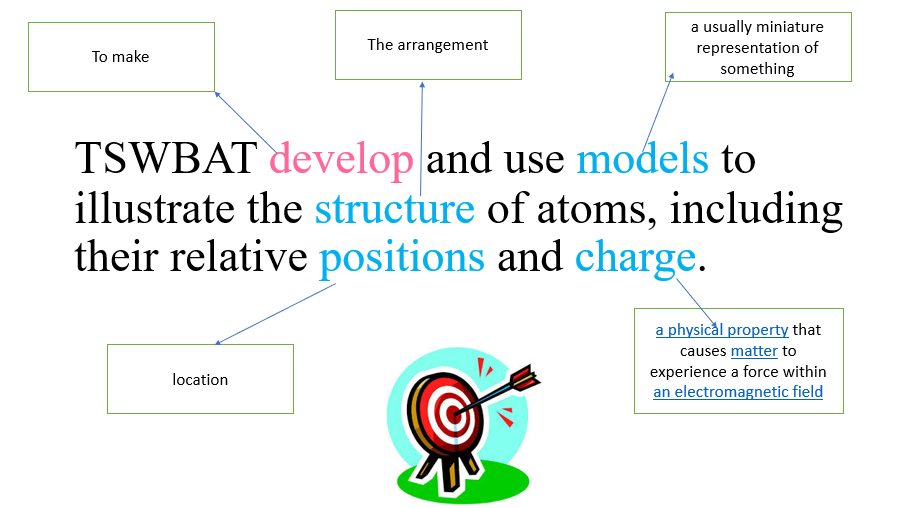 Structure of an Atom
The arrangement
a usually miniature representation of something
To make
TSWBAT develop and use models to illustrate the structure of atoms, including their relative positions and charge.
a physical property that causes matter to experience a force within an electromagnetic field
location
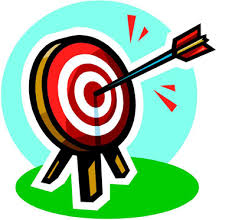 Key Vocabulary Terms
matter, 
atom, 
electron, 
neutron, 
proton, 
nucleus, 
electron cloud, 
atomic number, 
mass number
Homework
Structure of the Atom Lesson Nearpod.com 
2nd  P6GHR2
3rd P 4VC8X
4th P EBK4N
6th P 4IXVP

8th P WIRVJ

Written alternative lesson(Only if you don’t have a device), textbook pages 95-109, must answer all questions and must show completed pages to me during class on Friday 9/10
What Is an Atom?
Atoms are often referred to as the building blocks of matter. 



Each element on the periodic table is composed of one type of atom and cannot be broken down into a simpler substance.
[Speaker Notes: Structure of the atom. (n.d.). Retrieved from 
          http://www.nyu.edu/pages/mathmol/textbook/atoms.html]
What Is an Atom?
Atoms are composed of smaller subatomic particles such as the proton, neutron, and electron. 

Atoms contain a nucleus surrounded by an electron cloud that consists of one or more energy levels.
Inner Structure of an Atom
Nucleus - Small, dense, positively charged center of the atom which contains most of the atom’s mass
Inner Structure of an Atom
The nucleus contains the following subatomic particles:

Protons - positively (+) charged particles
Neutrons - particles that have no charge (neutral), but contribute to the atom’s mass
Outer Structure of an Atom
Electron cloud - an area around the nucleus where electrons are likely to be found orbiting the nucleus in several energy levels
Outer Structure of an Atom
The electron cloud contains several energy levels

 Electrons - negatively (-) charged particles located in specific energy levels surrounding the nucleus
Outer Structure of an Atom
Multiple energy levels in the electron cloud completely surround the nucleus.
Electrons follow a specific order to fill the energy levels.
Maximum of 2 electrons
Maximum of 8 electrons
Nucleus
Maximum of 8 electrons*
*Applies to the first 18 elements only
Outer Structure of an Atom
The electrons in the outermost energy level are called valence electrons

We will go into more detail about  the importance of valence electrons in our next unit.
Decoding Atom Informationfrom the Periodic Table
Atomic Number
6
C
Atom’s
Symbol
Atom’s Name
Carbon
12.0
Atomic
 Mass
Decoding Atom Informationfrom the Periodic Table
Atomic number
# of protons = # of electrons
6
C
Carbon
12.0
Atomic mass = # of protons plus the # of neutrons
Atom Characteristics
The number of protons in the nucleus is the atomic number of that atom. Protons are used to identify elements.

The atomic number represents the number of protons (+) and is equal to the number of electrons (-).
Atom Characteristics
The atomic mass is the mass of the protons plus the mass of the neutrons.

Atomic mass is recorded in the SI units: atomic mass units (amu).
Protons and neutrons each are given an amu of 1.
Electrons have a mass of nearly zero.
[Speaker Notes: Structure of the atom. (n.d.). Retrieved from 
          http://www.nyu.edu/pages/mathmol/textbook/atoms.html]
Science Closure9/7/21
An atom’s mass number is 210 and its atomic number is 85. How many neutrons does the atom have? 
A. 85 
B. 125 
C. 210 
D. 295
Matter
Anything that has mass and takes up space
Atom
Electron
Neutron
Proton
Nucleus
Electron Cloud
Atomic Number
Atomic Mass
The number of Neutrons plus protons in the Nucleus of an Atom.